Welcome
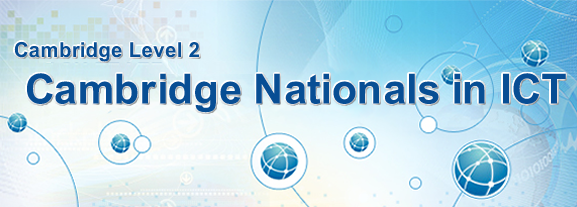 Unit 1 – Understanding Computer Systems
ICT Dept
Assignment Scenario
Assignment
LO1
SWS Events is a company that specialises in organising various sporting, cultural and leisure activities for the managers and employees of other corporate companies. Within the company SWS uses various computer systems in order to manage accounts, book events, calculate prices, etc.To be successful SWS employs various men and woman in their call centre, sales team, marketing and finance departments, etc. This requires all staff to have a good understanding of current technologies and computer systems. In order to keep staff up to date and in contact with each other, SWS therefore uses various technologies such as desktop computers, laptops, smartphones and tablets.To save money and improve customer service, SWS also uses computers to:
Store event prices, information and  customer details.
Send information to clients through the Internet, Email and Mobile messaging services.
Communicate with staff and customers through video conferencing  and  applications.
Protect customer information through server security, door locks and access codes.
To ensure that SWS is using the best possible technology and computers they would like you to create a document in order to discuss the features and purposes of computing devices. Within this document they would also like you to make recommendations  on the technology and computers to use given the situations described.
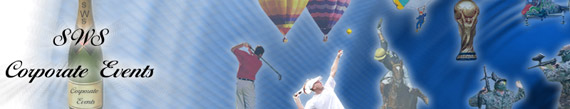 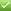 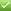 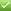 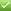 Desktop Computers
LO1: Understand how ICT can be used to meet business needs
SWS events would like you to create a document to discuss the features and purposes of computing devices.
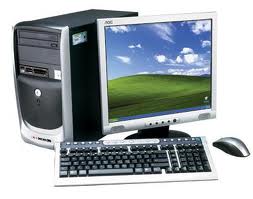 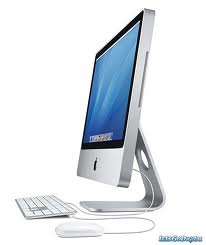 Laptop Computers
LO1: Understand how ICT can be used to meet business needs
SWS events would like you to create a document to discuss the features and purposes of computing devices.
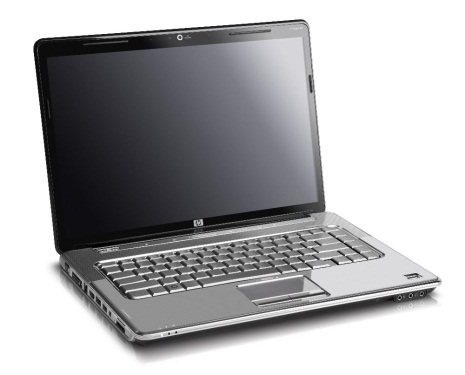 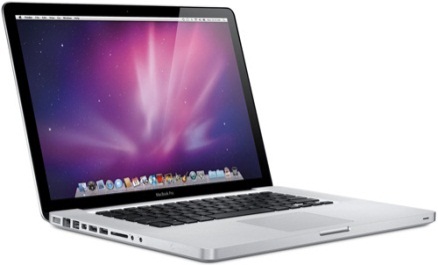 Netbook Computers
LO1: Understand how ICT can be used to meet business needs
SWS events would like you to create a document to discuss the features and purposes of computing devices.
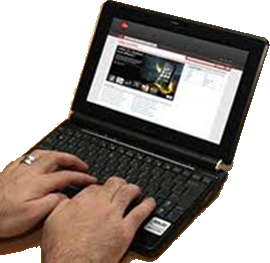 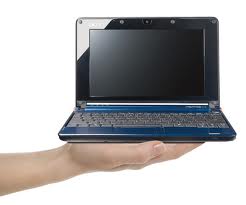 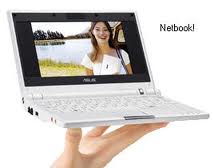 Tablet Computers
LO1: Understand how ICT can be used to meet business needs
SWS events would like you to create a document to discuss the features and purposes of computing devices.
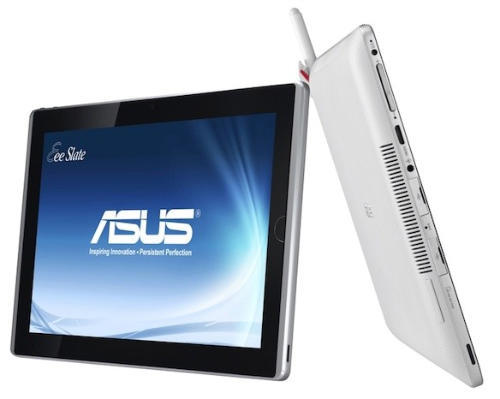 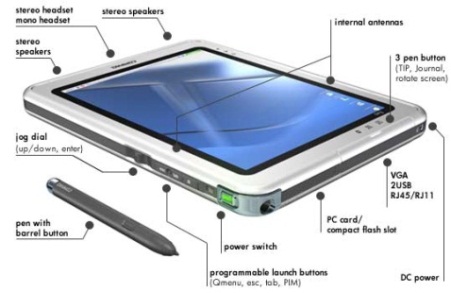 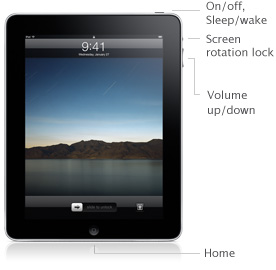 Smartphones
LO1: Understand how ICT can be used to meet business needs
SWS events would like you to create a document to discuss the features and purposes of computing devices.
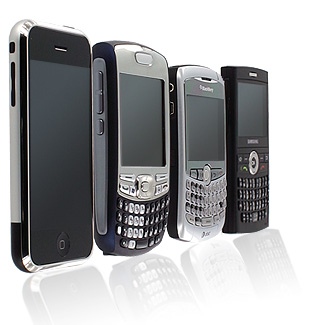 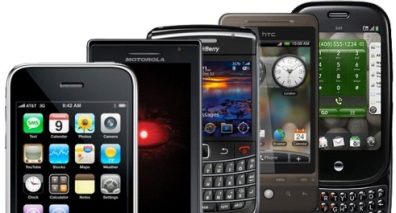 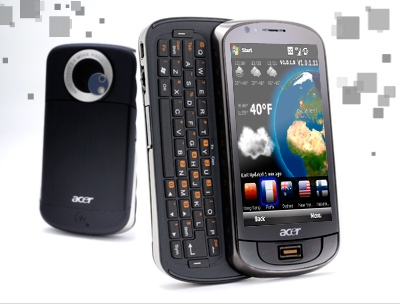 Advantages and Disadvantages
LO1: Understand how ICT can be used to meet business needs
SWS events would like you to create a document to discuss the features and purposes of computing devices.
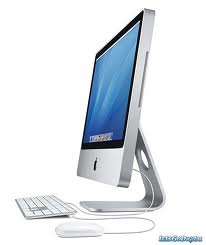 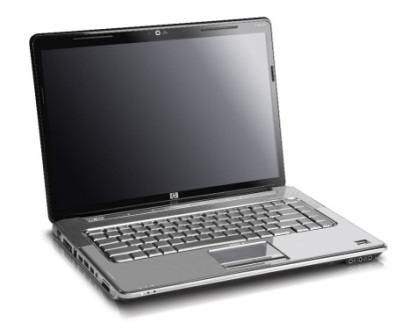 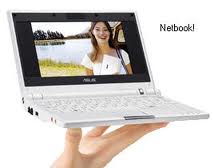 Advantages and Disadvantages
LO1: Understand how ICT can be used to meet business needs
SWS events would like you to create a document to discuss the features and purposes of computing devices.
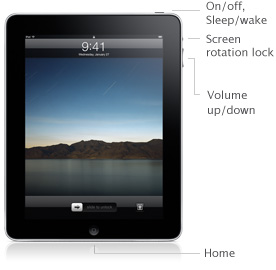 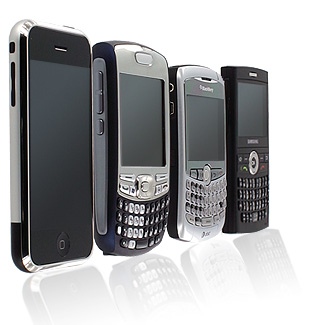 Input – Mouse
LO1: Understand how ICT can be used to meet business needs
SWS events would like you to create a document to discuss the features and purposes of computing devices.
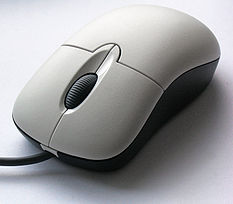 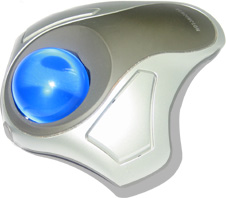 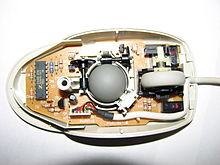 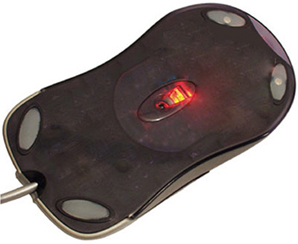 Input – Keyboard
LO1: Understand how ICT can be used to meet business needs
SWS events would like you to create a document to discuss the features and purposes of computing devices.
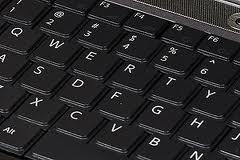 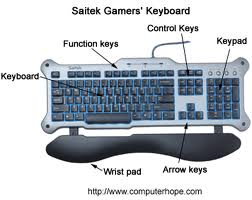 Input – Specialist Keyboard
LO1: Understand how ICT can be used to meet business needs
SWS events would like you to create a document to discuss the features and purposes of computing devices.
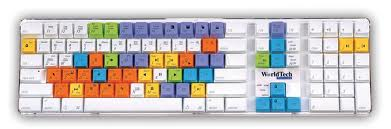 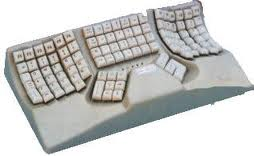 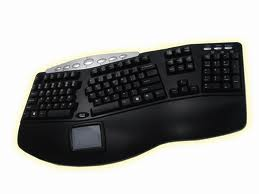 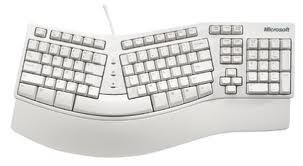 Input – Microphone
LO1: Understand how ICT can be used to meet business needs
SWS events would like you to create a document to discuss the features and purposes of computing devices.
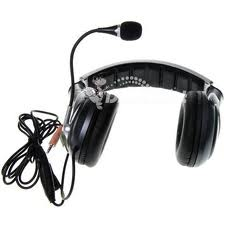 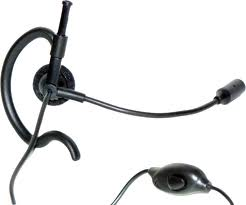 Input – Webcams
LO1: Understand how ICT can be used to meet business needs
SWS events would like you to create a document to discuss the features and purposes of computing devices.
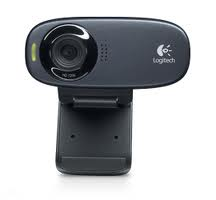 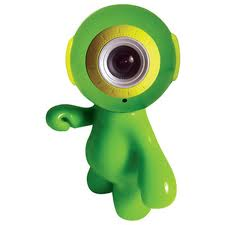 Input – Touch Pads
LO1: Understand how ICT can be used to meet business needs
SWS events would like you to create a document to discuss the features and purposes of computing devices.
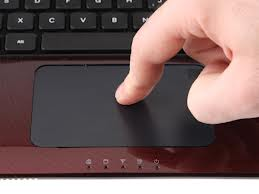 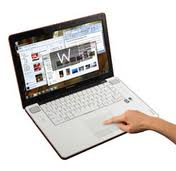 Input – Remote Controls
LO1: Understand how ICT can be used to meet business needs
SWS events would like you to create a document to discuss the features and purposes of computing devices.
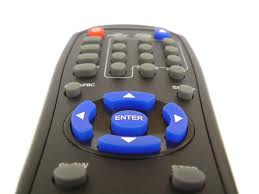 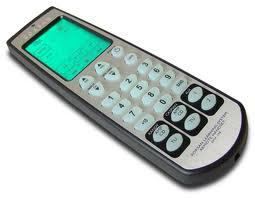 Input – Scanners
LO1: Understand how ICT can be used to meet business needs
SWS events would like you to create a document to discuss the features and purposes of computing devices.
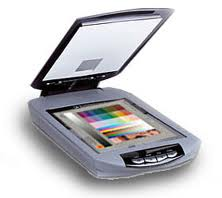 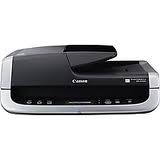 Input – Touch Screen
LO1: Understand how ICT can be used to meet business needs
SWS events would like you to create a document to discuss the features and purposes of computing devices.
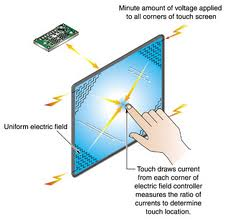 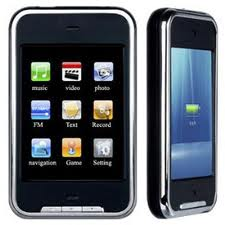 Output – Monitor/Screens
LO1: Understand how ICT can be used to meet business needs
SWS events would like you to create a document to discuss the features and purposes of computing devices.
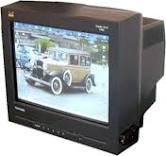 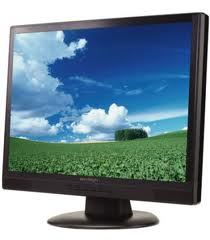 Output – Touch Screens
LO1: Understand how ICT can be used to meet business needs
SWS events would like you to create a document to discuss the features and purposes of computing devices.
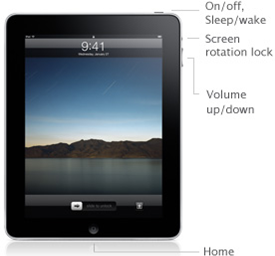 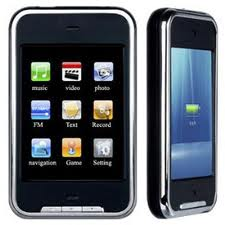 Output – Printers
LO1: Understand how ICT can be used to meet business needs
SWS events would like you to create a document to discuss the features and purposes of computing devices.
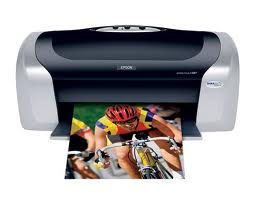 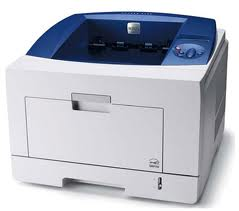 Output – Speakers, Ear/Headphones
LO1: Understand how ICT can be used to meet business needs
SWS events would like you to create a document to discuss the features and purposes of computing devices.
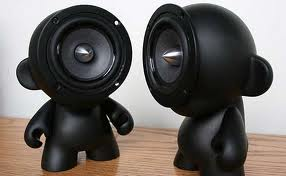 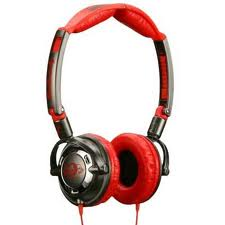 Storage – Hard Drives
LO1: Understand how ICT can be used to meet business needs
SWS events would like you to create a document to discuss the features and purposes of computing devices.
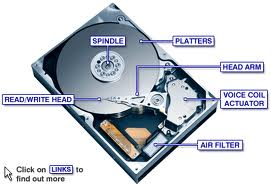 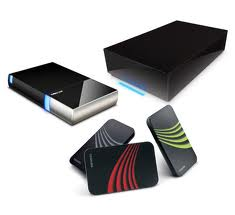 Storage – Solid-State Drives
LO1: Understand how ICT can be used to meet business needs
SWS events would like you to create a document to discuss the features and purposes of computing devices.
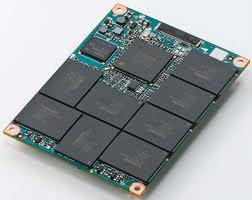 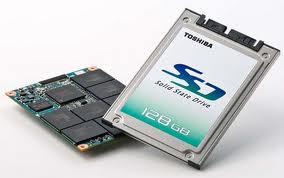 Storage – Optical Devices
LO1: Understand how ICT can be used to meet business needs
SWS events would like you to create a document to discuss the features and purposes of computing devices.
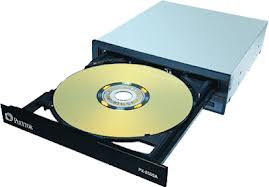 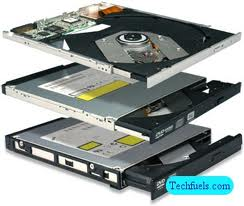 Storage – Flash Memory Drives
LO1: Understand how ICT can be used to meet business needs
SWS events would like you to create a document to discuss the features and purposes of computing devices.
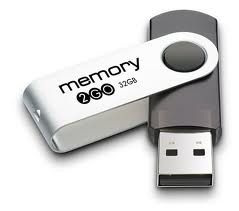 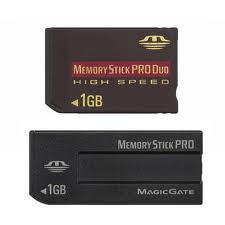 Storage – Cloud Storage
LO1: Understand how ICT can be used to meet business needs
SWS events would like you to create a document to discuss the features and purposes of computing devices.
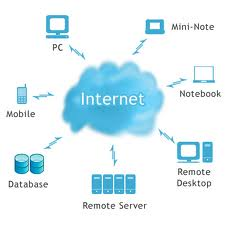 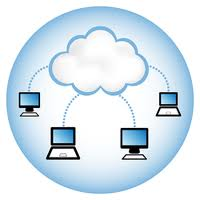 Connectivity – Wireless Access Point
LO1: Understand how ICT can be used to meet business needs
SWS events would like you to create a document to discuss the features and purposes of computing devices.
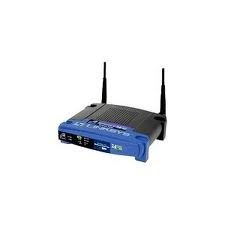 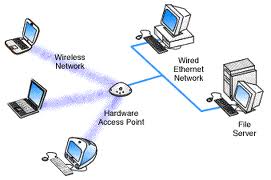 Physical Impairment – Devices
LO1: Understand how ICT can be used to meet business needs
SWS events would like you to create a document to discuss the features and purposes of computing devices.
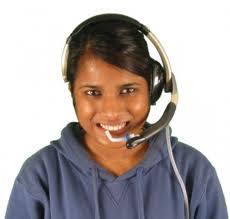 Puff-Suck Switch
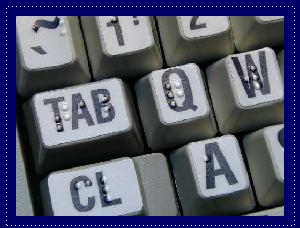 Braille Keyboard
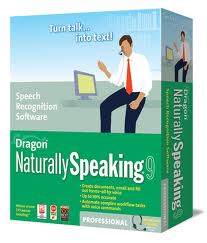 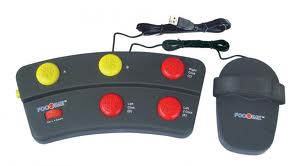 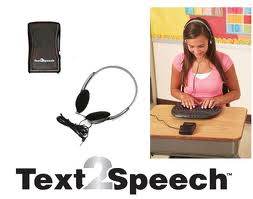 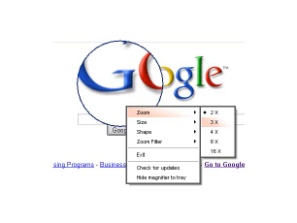 Foot Mouse
Text to Speech
Zoom
Speech to Text
Remote Working – Devices
LO1: Understand how ICT can be used to meet business needs
SWS events would like you to create a document to discuss the features and purposes of computing devices.
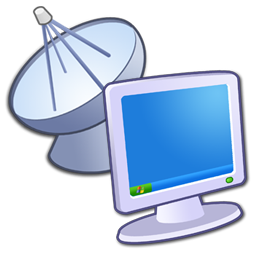 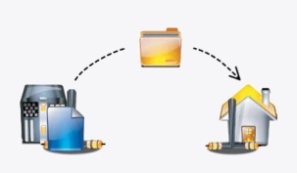 FTP
Remote Desktop
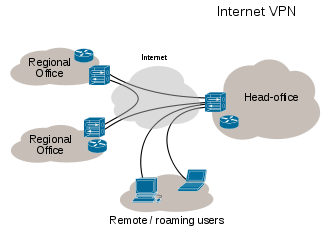 VPN
Wired Peripheral Connections
LO1: Understand how ICT can be used to meet business needs
SWS events would like you to create a document to discuss the features and purposes of computing devices.
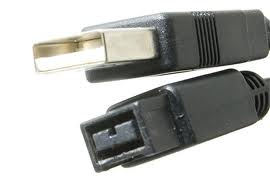 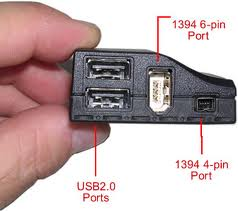 Wireless Peripheral Connections
LO1: Understand how ICT can be used to meet business needs
SWS events would like you to create a document to discuss the features and purposes of computing devices.
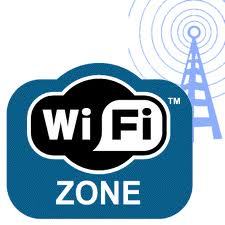 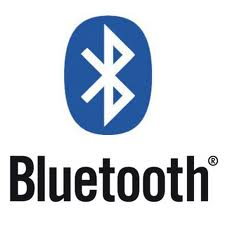 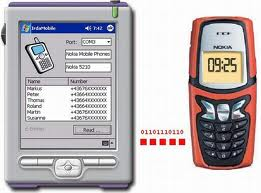 Wired Peripheral Connections
LO1: Understand how ICT can be used to meet business needs
SWS events would like you to create a document to discuss the features and purposes of computing devices.
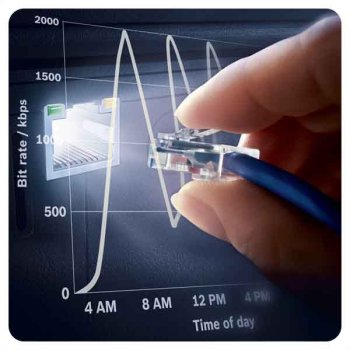 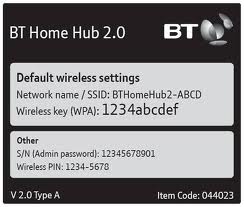 Wired Peripheral Connections
LO1: Understand how ICT can be used to meet business needs
SWS events would like you to create a document to discuss the features and purposes of computing devices.
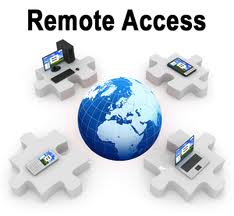 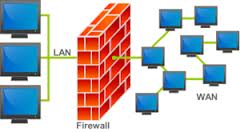 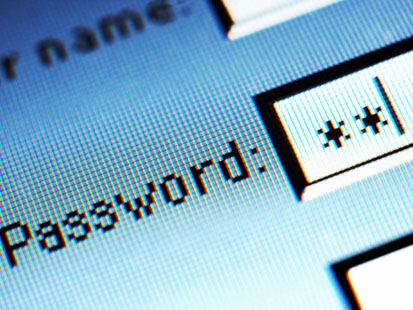 Organisations Monitoring Staff
LO1: Understand how ICT can be used to meet business needs
SWS events would like you to create a document to discuss the features and purposes of computing devices.
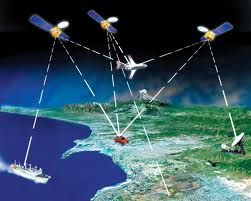 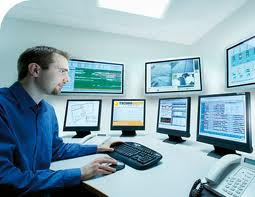 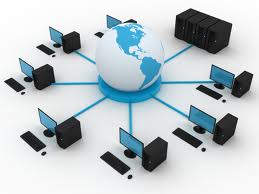 Software – OS, Utility and Application
LO1: Understand how ICT can be used to meet business needs
SWS events would like you to create a document to discuss the features and purposes of computing devices.
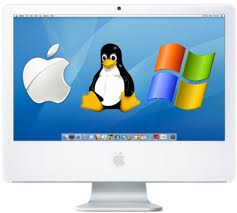 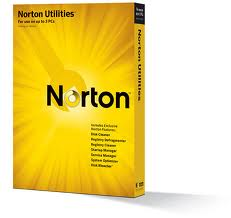 Application Software
LO1: Understand how ICT can be used to meet business needs
SWS events would like you to create a document to discuss the features and purposes of computing devices.
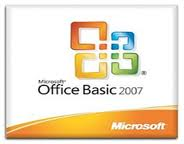 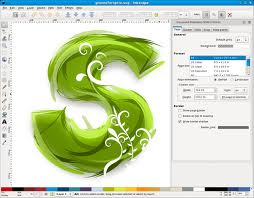 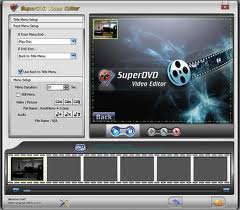 Application Software
LO1: Understand how ICT can be used to meet business needs
SWS events would like you to create a document to discuss the features and purposes of computing devices.
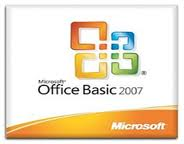 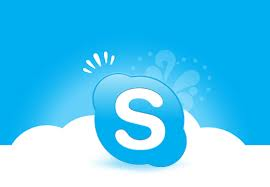 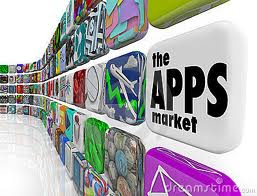